SZKOŁA BRANŻOWA I STOPNIA W ZSZ NR 3 PREZENTUJE
Starachowice ul. Szkolna 10
Szkoła Branżowa I Stopnia w ZSZ nr 3 w Starachowicach
Szkoła branżowa nową drogą zdobycia zawodu i tytułu technika
Szkoła branżowa nową drogą zdobycia zawodu i tytułu technika
W roku szkolnym 2021/2022
SZKOŁA BRANŻOWA 
I STOPNIA 
dokonuje naboru 
w następujących zawodach
KUCHARZ
MONTER ZABUDOWY I ROBÓT WYKOŃCZENIOWYCH W BUDOWNICTWIE
CUKIERNIK
SPRZEDAWCA
WĘDLNIARZ
KRAWIEC 
MURARZ-TYNKARZ
STOLARZ
FRYZJER
BLACHARZ SAMOCHODOWY
MECHANIK POJAZDÓW SAMOCHODYCH
ELEKTROMECHANIK POJAZDÓW SAMOCHODOWYCH
ELEKTROMECHANIK
MONTER SIECI INSTALACJI 
    I URZĄDZEŃ SANITARNYCH
ŚLUSARZ
MECHANIK-MONTER MASZYN
    I URZĄDZEŃ
MONTER MECHATRONIK
ELEKTRYK
PIEKARZ
OPERATOR OBRABIAREK SKRAWAJĄCYCH
MECHANIK – OPERATOR
	 MASZYN DO PRODUKCJI DREWNA
KIEROWCA  MECHANIK
Zespół Szkół Zawodowych nr 3w Starachowicach
oraz 
Klub Sportowy Juventa Starachowice
ogłaszają  nabór do klasy I 
Sportowego Liceum Ogólnokształcącego 
dla absolwentów szkół podstawowych
na rok szkolny 2021/2022
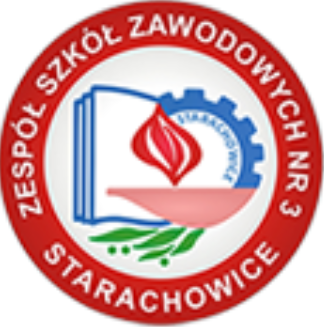 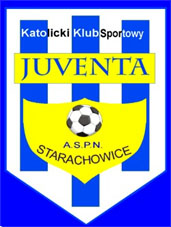 SPORTOWE   LICEUM  OGÓLNOKSZTAŁCĄCE    OFERUJE:
Możliwość pogodzenia rozwijania zainteresowań sportowych                      oraz nauki na poziomie licealnym
Udział w turniejach, zawodach, obozach  sportowych. 
Możliwość korzystania z dobrze wyposażonych obiektów sportowych :boiska piłkarskie, hala, siłownia.
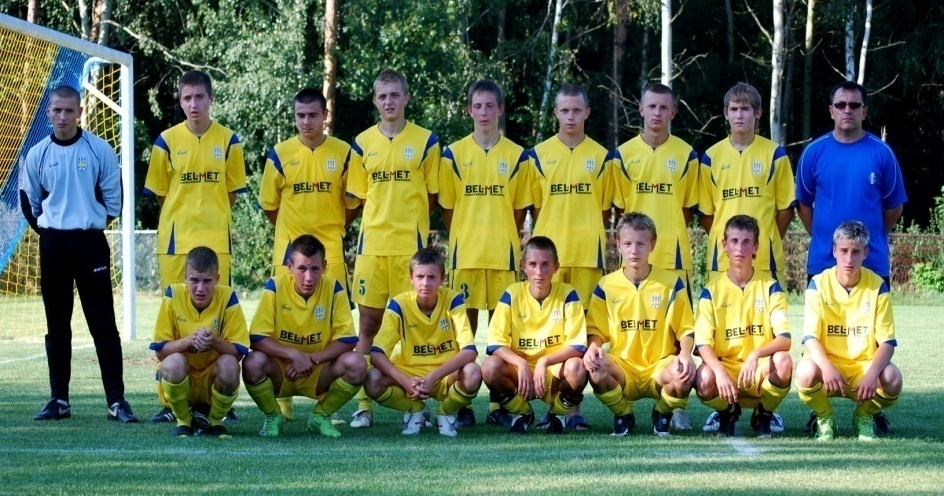 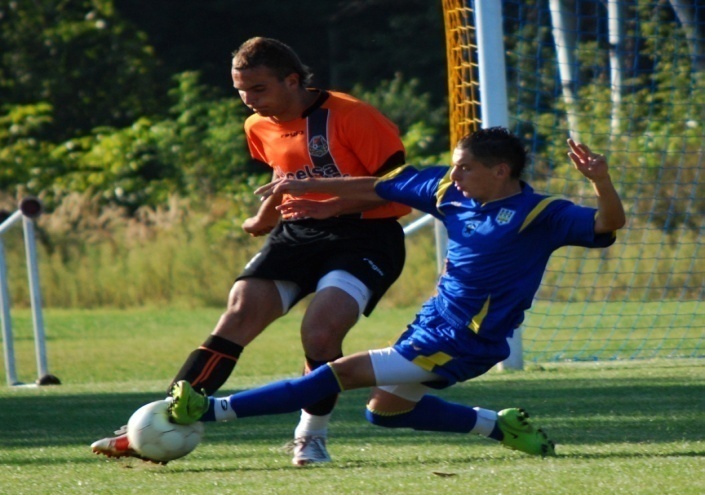 Szkoła zapewnia wysoki poziom kształcenia w odpowiednio przystosowanych i wyposażonych salach oraz pracowniach lekcyjnych
SALA JĘZYKA POLSKIEGO
SALA MATEMATYCZNA
PRACOWNIA JĘZYKA NIEMIECKIEGO
SALA  INFORMATYCZNA
PRACOWNIA GASTRONOMICZNA
HALA SPORTOWA
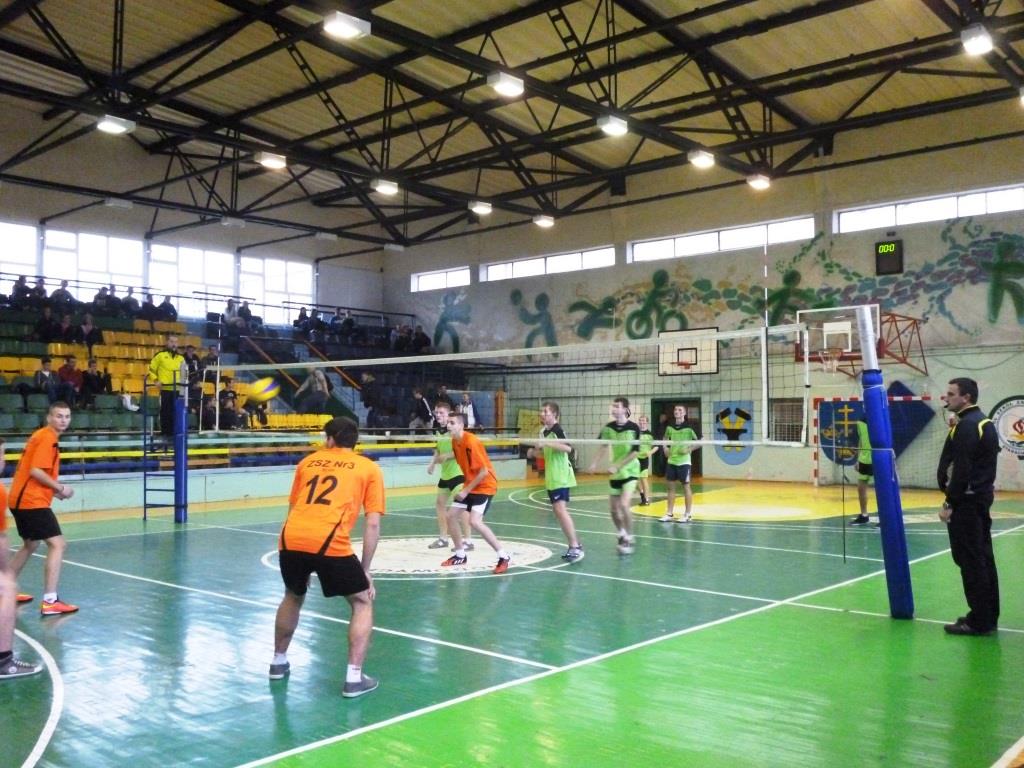 SIŁOWNIA
ŚWIETLICA SZKOLNA
Szkoła Branżowa I Stopnia w ZSZ nr 3 Starachowicach
zapewnia praktyki zawodowe oraz wynagrodzenia dla uczniów będących młodocianymi pracownikami
Przykładowe miejsca praktyk:
MAN Bus Sp. z o.o.
STARPOL
PERFOPOL
HOTEL SENATOR
PIEKARNIA „KRAWCZYK”
CUKIERNIE „HEKA”
AUTOMIX
VEKTO
AUTO-MARCIN
GAZ SERWIS
ELZRUZ
SIGMATECH
Salony fryzjerskie
Centrum Kształcenia Zawodowego
Ośrodek Szkolenia i Wychowania OHP
CUKIERNIK
KUCHARZ
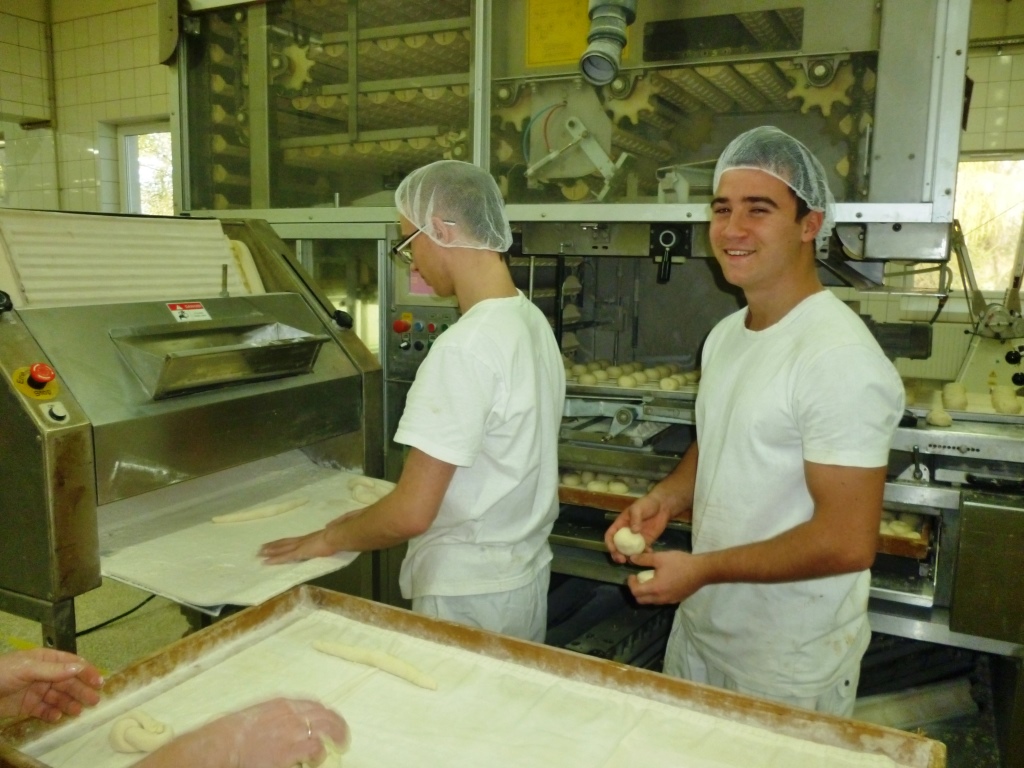 PIEKARZ
Elektryk
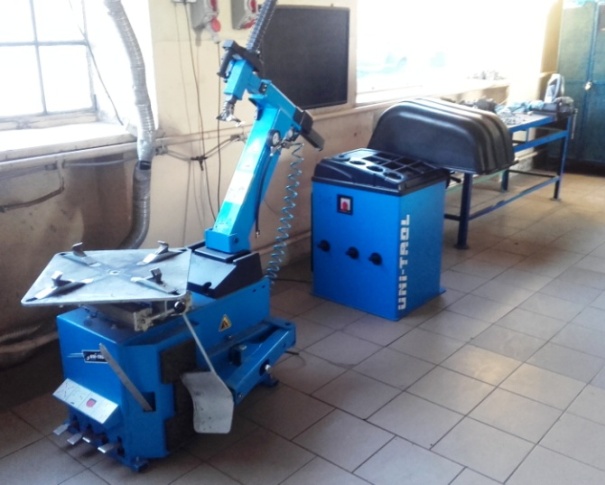 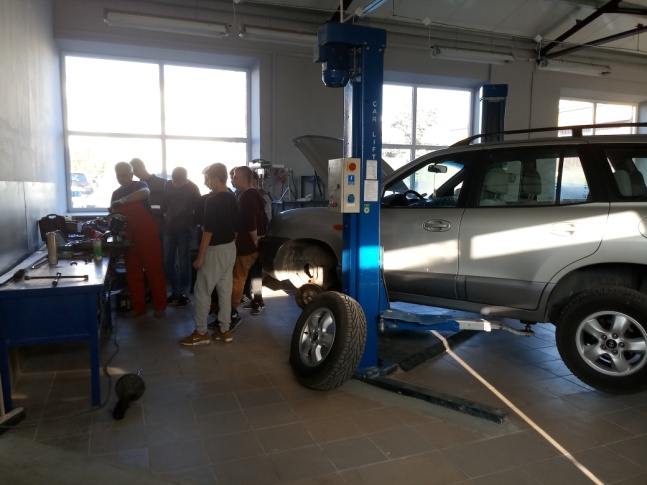 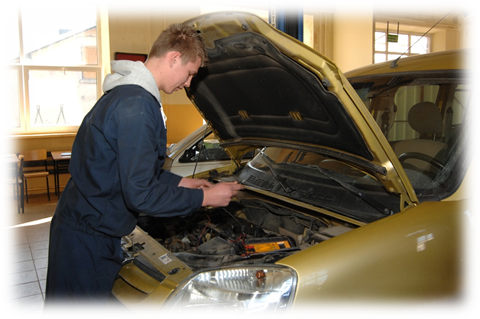 Kierowca mechanik
MECHANIK  POJAZDÓW  SAMOCHODOWYCH
OPERATOR  OBRABIAREK  SKRAWAJĄCYCH
MONTER  ZABUDOWY  I  ROBÓT WYKOŃCZENIOWYCH  W  BUDOWNICTWIE
FRYZJER
SPRZEDAWCA
ELEKTROMECHANIK  POJAZDÓW  SAMOCHODOWYCH
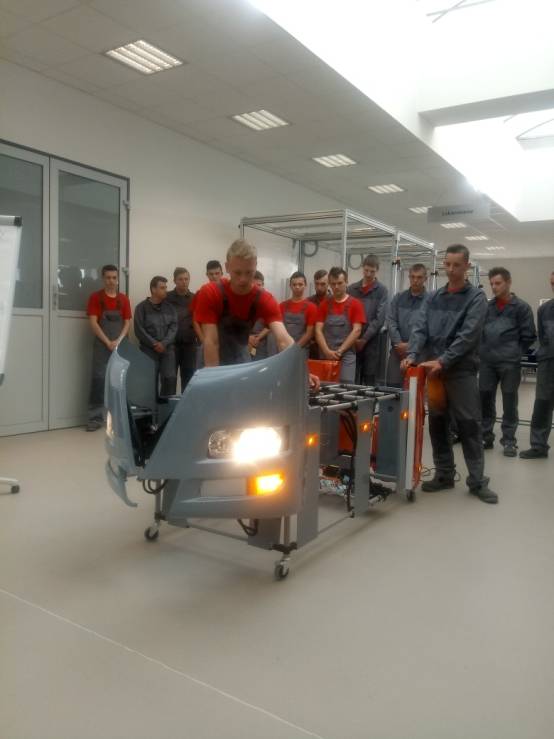 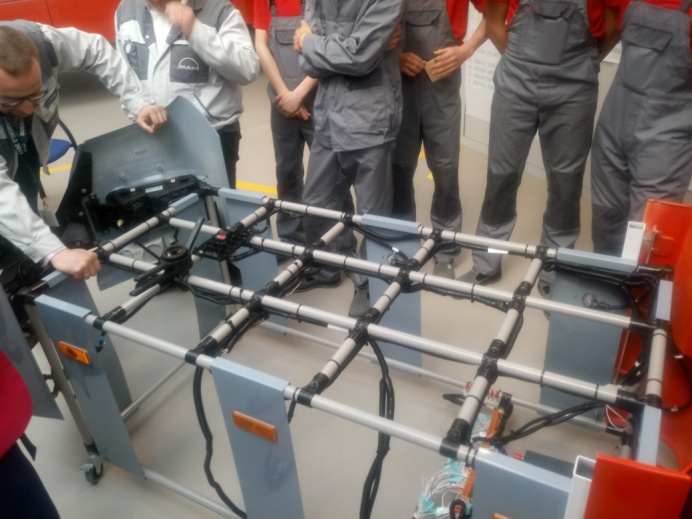 ELEKTROMECHANIK  POJAZDÓW  SAMOCHODOWYCHklasa patronacka MAN
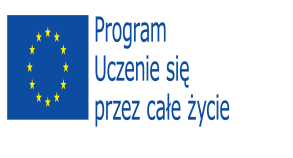 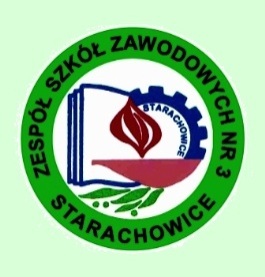 PRAKTYKI ZAGRANICZNE
Hiszpania
Hiszpania
Niemcy
Niemcy
Portugalia
Portugalia
UROCZYSTOŚCI SZKOLNE
UROCZYSTOŚCI  SZKOLNE
ŚLUBOWANIE
Nasi sportowcy
Konkursy i sukcesy
Uczniowie 
Zespołu Szkół Zawodowych nr 3
zdobywają czołowe miejsca 
w konkursach
NAJLEPSI CUKIERNICY
NASZE TORTY
V-ce mistrzynie Polski EXPO SWETT
KONKURSY RECYTATORSKIE
KONKURSPIERWSZEJ POMOCY
KLUB HONOROWYCH DAWCÓW KRWI
AKCJE  CHARYTATYWNE
DNI OTWARTE
DOKŁANE INFORMACJE MOŻNA UZYSKAĆ W SEKRETARIACIE SZKOŁY
Tel. 041-274-72-52 www.zsz3.net
SERDECZNIE ZAPRASZAMY